Времена года
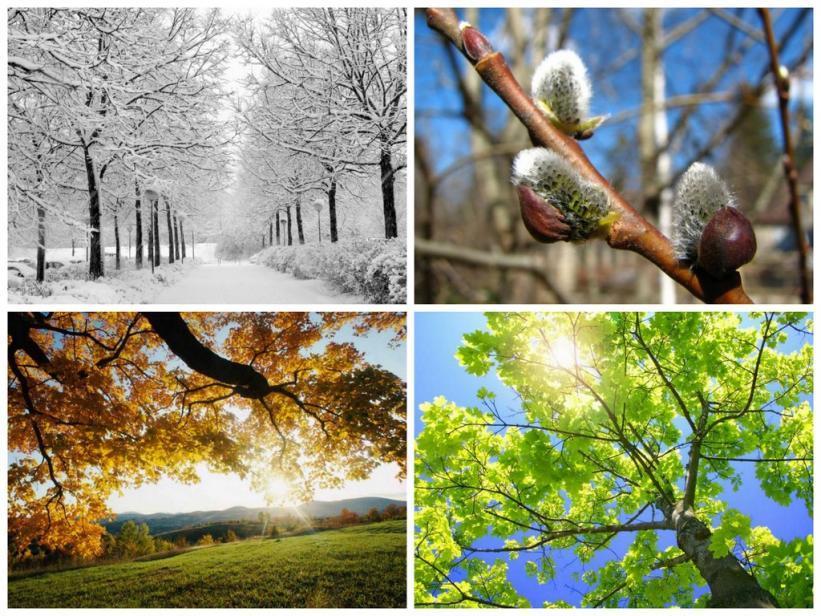 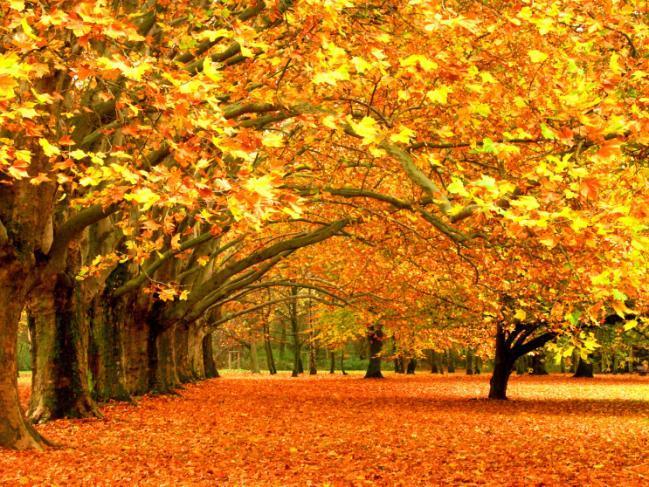 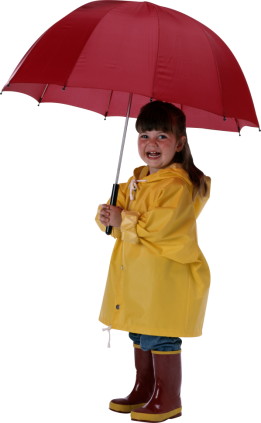 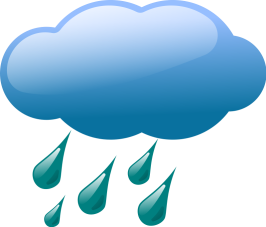 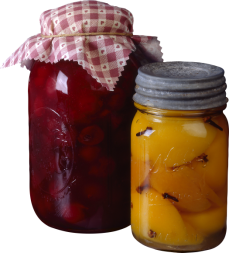 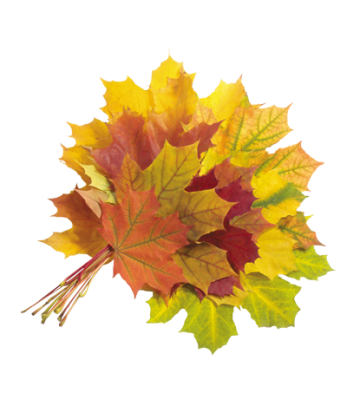 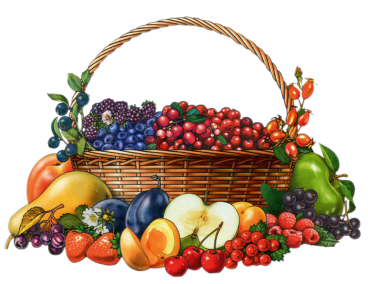 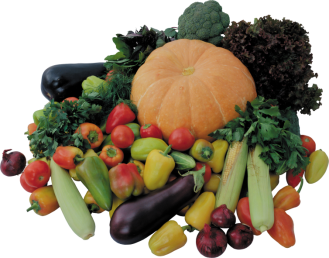 Осень